Escuela Normal de Educación Preescolar.


Curso: Desarrollo de la competencia lectoral
Profa. Elena Monserrat Gámez Cepeda.
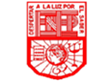 El placer de leer
Integrantes:
Corina Beltrán García N.L 2
Cynthia Verónica González García N.L 8
Jaqueline Morales Candia N.L 12
Katya Quintana Rangel N.L 15
Montserrat Rodriguez Rivera N.L 18
Andrea Flores Sandoval N.L 5
Saltillo, Coahuila a 20 de abril del 2020
La lectura tiene un sentido y un significado y que son focales para la comprensión y la competencia lectora, en la lectura analizada se muestra una cita  la cual destaca lo siguiente:
Leer es un proceso cognitivo complejo que activa estrategias de alto nivel: dotarse de objetivos, establecer y verificar predicciones, controlar lo que se va leyendo, tomar decisiones en torno a dificultades o algunas de comprensión, diferenciar lo que es esencial de la información secundaria. Este proceso requiere necesariamente de la implicación activa y afectiva del lector. No es un aprendizaje mecánico, ni se realiza todo de una vez; no puede limitarse a un curso o ciclo de la educación obligatoria .
Enseñar a leer se asimila fundamentalmente a enseñar a decodificar el texto.
Se ha situado en su papel tanto al texto como al lector.
En los modelos que se centran en el lector, se basa en potenciar las hipótesis y el descubrimiento del lector.
Leer es un proceso de interacción entre el escrito y el lector, guiado por los propósitos que mueven a éste.
La posición interactiva asume que el conocimiento del código son actividades significativas de lectura y son fundamentales para fomentar la exploración autónoma de lo escrito.
Leer significa comprender, y para comprender un texto hace falta manejar el código en que está escrito.
Leer se aprende leyendo, en todos los ámbitos del aprendizaje, los aprendices utilizan todos los medios a su alcance para lograrlo.
Leer, activa estrategias de alto nivel: dotarse objetivos, establecer y verificar predicciones, controlar lo que se lee, tomar decisiones o diferenciar lo que es esencial.
Este proceso requiere necesariamente de la implicación activa y afectiva del lector.
Enseñar y aprender el placer de leer.
Algunas propuestas para fomentar la lectura en la escuela
Es importante mencionar que el proceso de lectura es un conjunto, no solo depende de la escuela. 

La lectura se debe promover desde la primera infancia.

Lo difícil se debe hacer fácil.


leer y a escribir se aprende leyendo y escribiendo
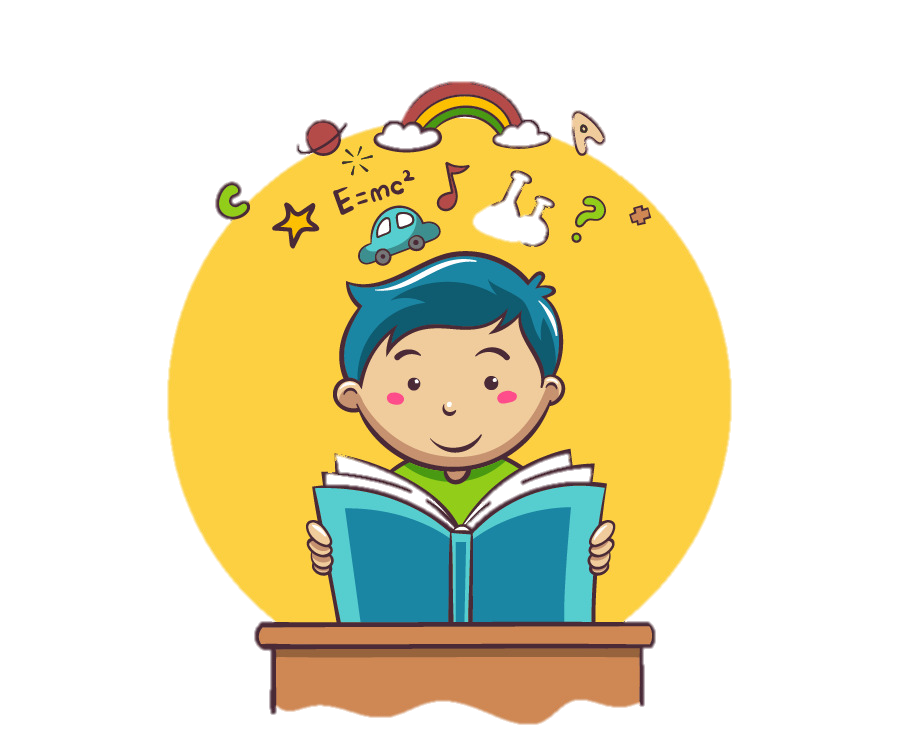 Para aprender a leer, necesitan percibir la lectura como un reto interesante, algo que los desafía, pero que podrán alcanzar con la ayuda que les proporciona su maestro; deben darse cuenta de que aprender a leer es interesante y divertido, que les permite ser más autónomos.
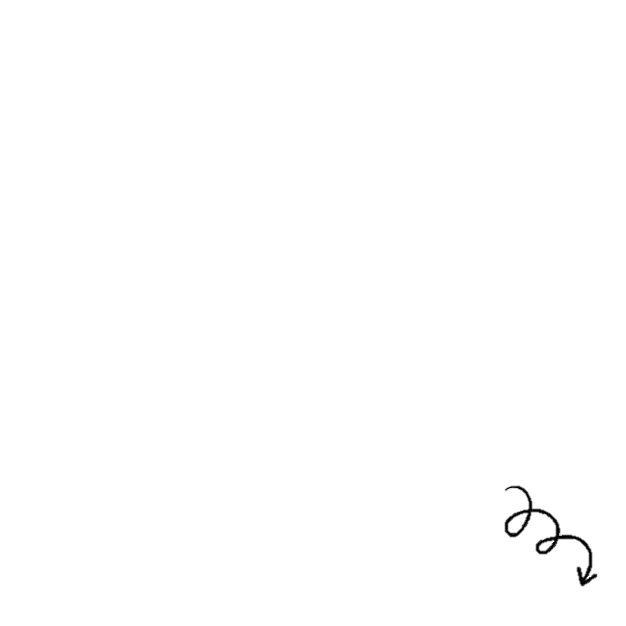 Cuando leemos para aprender a partir de un texto, la lectura es distinta, más consciente y dirigida, más controlada, más pendiente de un objetivo o demanda externa; Los textos que enfrentamos en esas ocasiones presentan un conjunto de particularidades que requieren atención y procesamiento especifico.
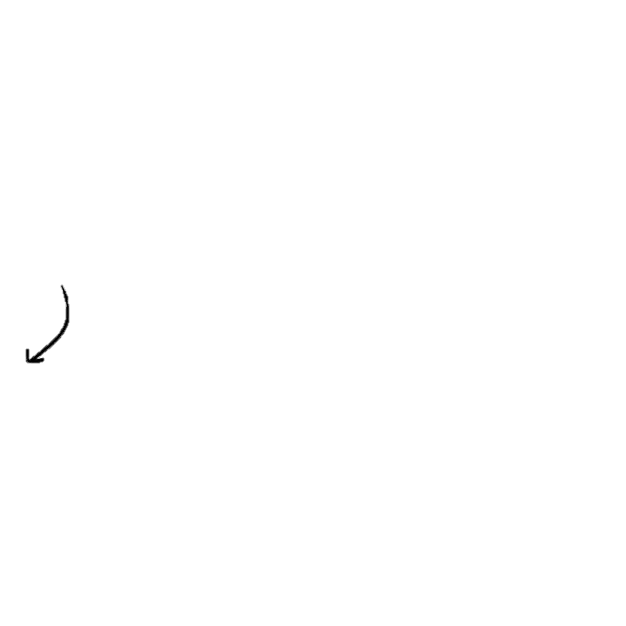 Ayudar a los alumnos a leer, interesarlos por la lectura, es dotarles de un instrumento de culturización y de toma de conciencia cuya funcionalidad escapa a los límites de la institución.
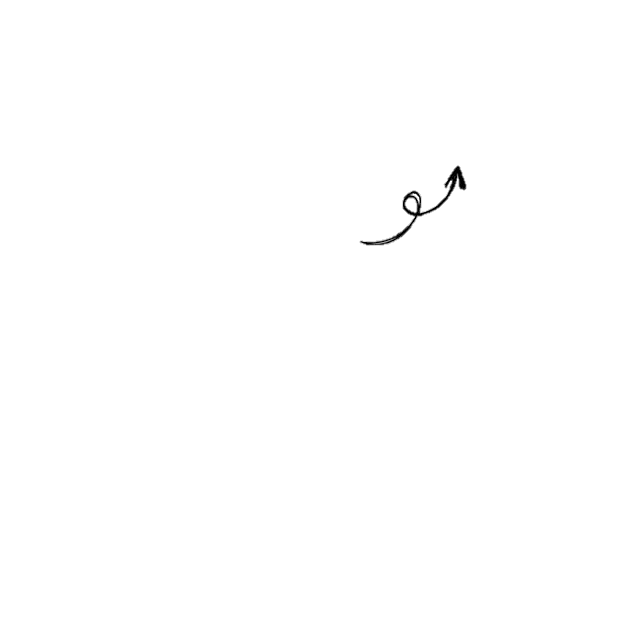 La enseñanza de la lectura necesariamente ha de incorporar su dimensión lúdica, personal e independiente. En todos los niveles de la escolaridad hay que encontrar tiempo y espacio programados para el leer por leer, leer para uno mismo, sin otra finalidad que la de sentir el placer de leer, Para muchos niños y niñas, la lectura es algo mágico y cotidiano, un tiempo compartido con los padres, teñido de relaciones afectivas, cálidas y afectuosas, en el curso del cual han podido descubrir el conocimiento más importante relativo a la lectura: que sirve para entrar en un mundo que amplía el medio más inmediato; ese conocimiento debería poder utilizarse y profundizarse en el centro educativo.
Hay niños que no ha tenido la misma oportunidad de relacionarse con los libros; la escuela debería ser para ellos el lugar donde descubrirlos y disfrutarlos, donde pudieran vincular la lectura no sólo a un conjunto de reglas de descifrado, sino sobre todo a la posibilidad de acceder al significado del texto y al placer de leer.
Los alumnos deben sentirse intrínsecamente motivados para aprender, porque aprender requiere un esfuerzo.
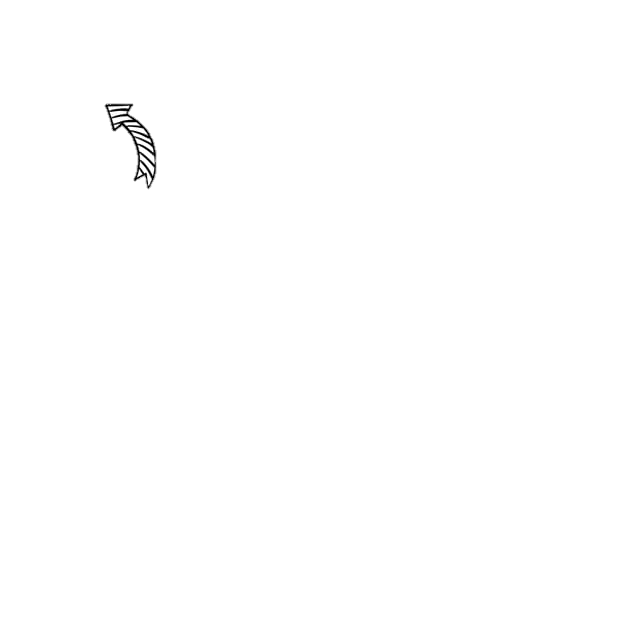 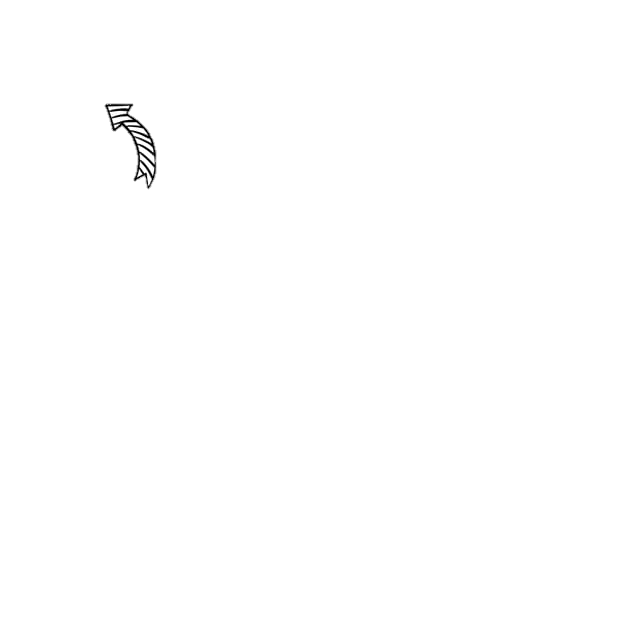 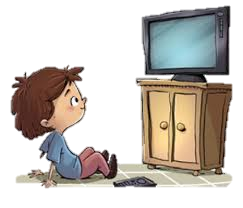 Leer siempre implica construir un significado y los niños poseen
numerosos conocimientos previos que les ayudan a hacer esa construcción, pues antes ya han visto carteles, anuncios, libros, en productos o incluso en la televisión.
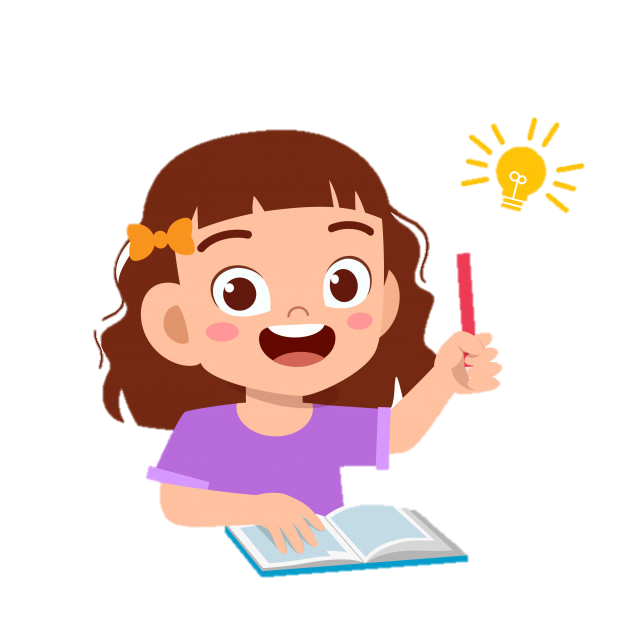 A partir de esos conocimientos, y con la ayuda de la maestra, podrán
formular sus interrogantes, percibir regularidades, apropiarse de otros conocimientos, entre ellos el de las correspondencias entre las grafías y los sonidos
de la lengua.
En la época del aprendizaje inicial, es muy conveniente tener en la clase
un rincón o taller de “mirar cuentos”, de biblioteca, y esto no es una actividad de rellenos, sino un lugar donde los niños no vean la lectura como una obligación. Por lo general, los niños leen porque tienen
que leer, porque toca una lectura en la clase de lengua, o porque la
información del tema de ciencias sociales se da por escrito.
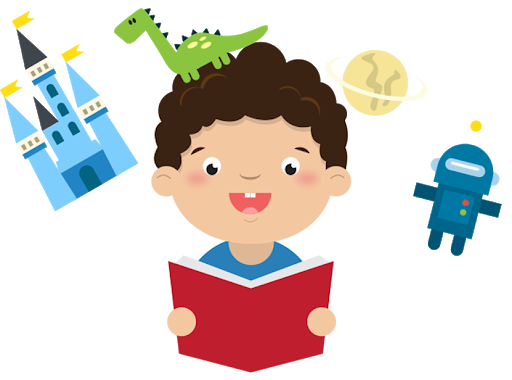 Condiciones
Como primera condición, la actividad debe existir, y debe ser tan
importante como cualquier otra actividad de la escuela, hay
que dedicarle tiempo suficiente y espacio adecuado.
Como segunda condición, no debemos perder de vista que se trata de
una lectura personal, y de que precisamente es lo que queremos que sea. Por
lo tanto, podemos orientar la elección de un libro, pero no la podemos
imponer
Como tercera condición, hay que buscar la “continuidad natural” de
estas actividades de lectura personal. Pueden implantarse talleres o prestamos de libros entre otras ideas que ayuden a la continuidad
La cuarta condición es la capacidad de relativizar nuestros criterios en relación a lo que consideramos, deben de leer los niños. Lo importante es que podamos mostrarle que la oferta de ese mundo es amplísima, que le ayudemos a encontrar las que puedan apasionarle.
Conviene recordar que los lectores convencidos empezamos leyendo cualquier articulo y eso no nos ha impedido diferenciar del contenido bueno y lo malo, quizá al contrario, esta puede ser la oportunidad para adentrarse al mundo de la lectura.
La quinta condición se envuelve en el derecho a leer, más que nada en la libertad guiada que se le debe de dar al niño. Se le proporcionará del material necesario para que él juzgue libremente si tiene la necesidad de la lectura o no.
Pennac (1993) menciona y cito “Ser excluido de los libros –incluso de aquellos de los que podríamos prescindir– es una tristeza inmensa, una soledad dentro de la soledad”.
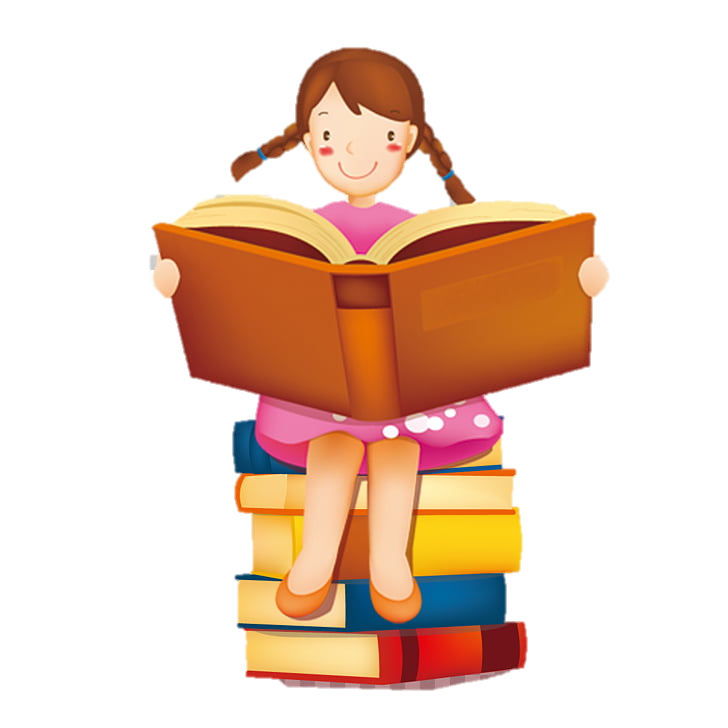 Promover el gusto por leer requiere políticas globales, guiadas por finalidades claras, que se concreten en actuaciones coherentes y continuadas, de amplio alcance social.
Vale la pena trabajar para que los niños y niñas amen la lectura. Con ella adquieren un pasaje sin límites para embarcarse en aventuras fascinantes, para trascender lo cotidiano, para pensar y acceder al pensamiento de otros.
Dichas actuaciones deben encaminarse a la formación de docentes, a la caracterización de las bibliotecas como espacios abiertos de cultura popular y a su aprovechamiento, y al uso de los medios de comunicación y, fundamentalmente, la televisión, para favorecer la lectura.
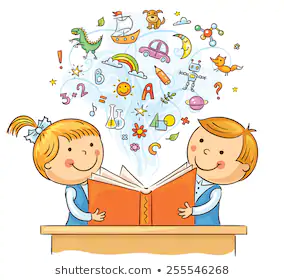 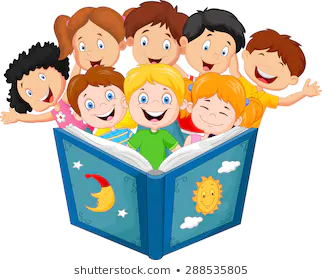